Cell Division
Asist. Prof. Nüket BİLGEN
Every living thing contains a genetic material. 
DNA has an underlying linear structure possessing segments called genes, 
Genes direct the metabolic activities of cells. 
DNA is organized into structures called chromosomes, 
Chromosomes serve as vehicles for transmitting genetic information. 
Transmitting of the genetic information through generations must be exceedingly precise.
Genetic continuity of nucleated cells consist two major processes: mitosis and meiosis. 
The mechanisms of the two processes are similar in many ways, but outcomes are different. 
Mitosis leads to the production of two cells, each with the same number of chromosomes as the parent cell.
Meiosis reduces the genetic content and the number of chromosomes by precisely half. 
This reduction is essential if sexual reproduction is to occur without doubling the amount of genetic material in each new generation.
[Speaker Notes: Mitosis is that portion of the cell cycle during which the hereditary components are equally partitioned into daughter cells. 

Meiosis is part of a special type of cell division that leads to the production of sex cells: gametes or spores. 
This process is an essential step in the transmission of genetic information from an organism to its offspring.]
In multicellular organisms, the zygote is the earliest developmental stage.
Zygote divides by mitosis to produce identical cells.
[Speaker Notes: A zygote is a eukaryotic cell formed by a fertilization event between two gametes. The zygote's genome is a combination of the DNA from each gamete.]
Different cells divide at different rates:
Embryo: every 20 minutes
Skin cells: one time in 12-24 hours 
Liver cells: 1-2 times in a year (maybe ..)
some cells DON’T...
Muscle and nerve cells, mature egg ???
[Speaker Notes: for example embryo divides in every 20 minutes.
Skin cells divide one time in 12-24 hours. So, the skin you see today will be renewed tomorrow.
some cells don’t need to divide. for example Liver cells one or two times in a year. For example if you take drugs metabolized in liver or consume more alcohol your liver cells will divide more.
Not all cells divide. Skeletal muscle cells don’t divide. When they are damaged, the missing tissue gets filled in with scar tissue. 

You might be thinking, “Hey, some people grow their muscles really big!” That’s true, but they do it by increasing the size of the cells and the blood supply to the muscles, not by adding cells.
and also nerve cells rarely divide. and Muscle cells you know that they do not have centrosome. so they enter to G0 phase directly.]
Getting Old…
All cells are only allowed to complete a certain number of divisions
Then they die (programmed cell death)
How does cell division change over a lifetime?

Childhood = cell division > Cell death
Adulthood = cell division = Cell death
The Later Years = cell division < Cell death
[Speaker Notes: we are naming this situation as getting older.
cell division changes over a life time:
during the childhood, the rate of cell division is more than rate of cell death. After the adulthood the opposite happens.]
There are two stages in a cell’s life.
INTERPHASE (growth & replication of DNA) 
MITOTIC PHASE (division of cell into 2 daughter cells)
Cell spends about 90% of the time in interphase
[Speaker Notes: There are two stages in a cell’s life. 
interphase, in which cell grows, prepares for mitosis and replicates its DNA, 
and the mitotic (M) phase, in which cell divides into two genetically identical daughter cells. 

90% of cell life time, the cells are in interphase.]
[Speaker Notes: So the cell life circle goes interphase, mitosis, interphase, mitosis...until the cell dies.]
Interphase is divided into 3 PHASES
At a point during G1, all cells follow one of two paths. 
		They either withdraw from the cycle, become quiescent, and enter the G0 stage
		Or they become committed to proceed through G1, initiating DNA synthesis, and completing the cycle. 

G1 (1st gap) = small cell absorbs the nutrients, synthesize proteins and ATP… growing & doing its job
All of the cellular contents are duplicated.
Cytologically, interphase is characterized by the absence of visible chromosomes.
G1 contains important checkpoints
[Speaker Notes: In the first stage of interphase, known as gap 1 or G1, the cell grows greatly in size. 
It also starts to produce proteins, ATP and duplicate organelles. 
G1 contains important checkpoints that prevent an unhealthy cell from dividing and creating more unhealthy cells.]
1st CHECKPOINT
The MAIN DECISION POINT
At the G1 checkpoint, cells decide whether to proceed with division based on factors such as:
Cell size
Nutrients
Growth factors
DNA damage
This checkpoint is located at the end of G1 phase, before the transition to S phase. 
If cells don't pass the G1 checkpoint, they may "LOOP OUT" of the cell cycle and into a resting state called G0,
Cells in G0 remain viable and metabolically active but are not proliferative. 
Cancer cells apparently avoid entering G0 or pass through it very quickly. Other cells enter G0 and never reenter the cell cycle. Still other cells in G0 can be stimulated to return to G1 and thereby reenter the cell cycle. 
Nerve cells divide rarely
Muscle and mature egg are in G0 until they die
[Speaker Notes: The first checkpoint is located at the end of G1 phase,Ther e is one more stage known as gap 0 or G0, in the G. In the g0, the cell is in a resting state. Cells in G0 are not replicating any of their genetic material and are not preparing to divide. Mature cells that are no longer able to divide may remain in G0 forever. G0, is a permanent state for some cells, while others may re-start division if they get the right signals.]
If the cell passes G1
S (SYNTHESIS) PHASE begins
Cell continue to grow & also duplicates its DNA.
The phase called synthesis because of SYNTHESIS OF DNA
[Speaker Notes: In the second stage of interphase, known as synthesis phase or S phase, the cell totally replicates its DNA. Thus, the cell nucleus contains two complete genomes.]
2nd CHECKPOINT
G2 PHASE: G2 (2nd gap) = cell keeps growing & doing its metabolic functions. 
At the G2 checkpoint, the cell checks for:
DNA damage
DNA replication completeness
Cancer cells???
[Speaker Notes: In the final stage of interphase, known as gap 2 or G2, the cell continues to grow and produce proteins. 
G2 contains another important checkpoint to ensure healthy cell division. 
If the DNA was not correctly replicated in S Phase, the cell will not enter mitosis.]
If there is an unrepairable damage???
P53
Stop the cycle
Apoptosis
[Speaker Notes: A DNA damage checkpoint is a pause in the cell cycle that is induced in response to DNA damage to ensure that the damage is repaired before cell division resumes. P53 is rapidly induced in response to damaged DNA. Proteins that accumulate at the damage site typically activate the checkpoint.  Cycle stops and cell enter to apoptosis, which means prgrammed cell death.]
Mutant p53 protein plays a role in many cancer types
As a result;
If P53 loses function ...
Damaged DNA is unstoppable in G1  and replicates in S phase.
The inheritance of damaged DNA leads to an increase in the frequency of mutation and the general instability of the cell genome that accompanies cancer development.
P53 mutant individuals develop different types of cancer through out their life cycle.
[Speaker Notes: If there is a DNA damage, p53 stop the cell cycle induce the DNA repair. or sometimes it can not fix the damage and cell goes to apoptosis. 
Apoptosis is a form of programmed cell death, or “cellular suicide.” It is different from necrosis, in which cells die due to injury.
But sometimes, p53 has a mutation, and can not make e function, cancer might be developed.]
YOU HAVE A HOMEWORK!
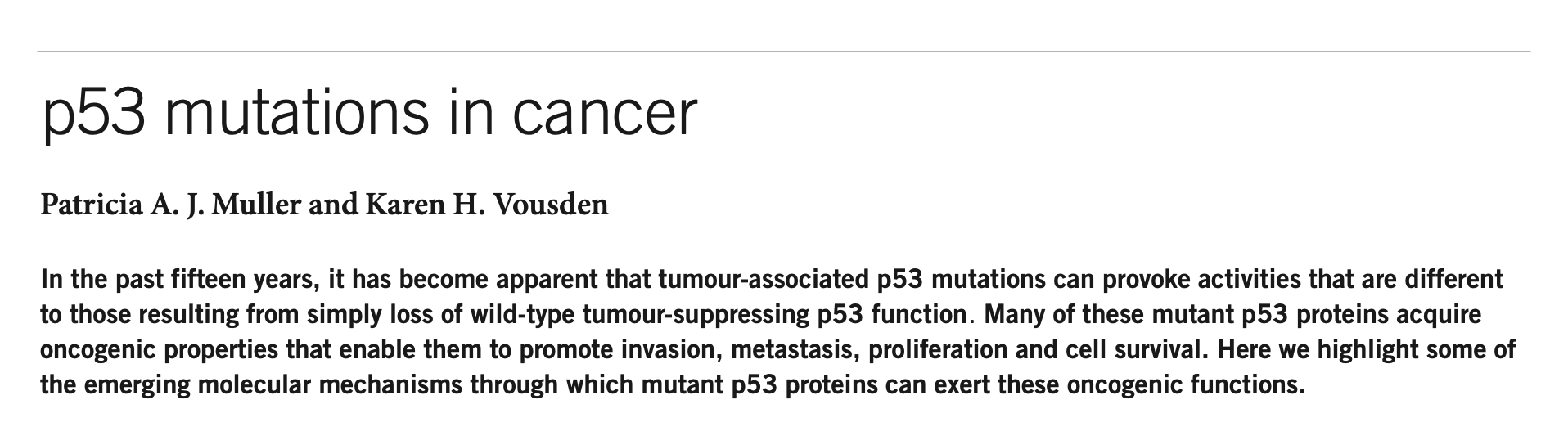 MITOSIS
16 hours:
Hours…
minutes…
[Speaker Notes: at the in-vitro circumstances, ınterphase time is 15 hours, and mitosis is only one hour.]
EMBRYO
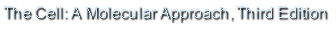 [Speaker Notes: In the embryo, there is no interphase. Mitosis and synthesis phases follow eachother and this process is repetitively to make mature cells.]
The Mitotic Phases
Prophase +Prometaphase
Metaphase
Anaphase
Telophase
Karyokinesis
Cytokinesis
[Speaker Notes: Mitosis consists of four basic phases: prophase, metaphase, anaphase, and telophase. Some textbooks list five, breaking prophase into an early phase (called prometaphase).]
Prophase
Chromatids condense becoming visible.
Nuclear membrane dissolves
The centrioles (an organelle that makes microtubules) appears and migrate to opposite sides.
spindle fibers start to form between them
[Speaker Notes: Prophase
The first stage of mitosis, known as prophase, occurs when a mitotic spindle starts to form. This structure, composed of fibers that stretch to centrioles on opposite ends of the nucleus, provides alignment for the chromosomes.]
PROMETAPHASE 
[Speaker Notes: Prometaphase
The second stage of mitosis, known as prometaphase, involves the dissolution of the nuclear membrane. The mitotic spindle becomes more apparent and the chromosomes begin attaching themselves to it.]
Metaphase
Chromosomes line-up on the metaphase plate
Centromeres are attached to spindle fibers
[Speaker Notes: Metaphase
The third stage of mitosis, known as metaphase, occurs when the mitotic spindle aligns the chromosomes along the middle of the nucleus. This forms a structure called the mitotic plate, which is where the cell will begin to divide.]
Cat karyotype collection of chromosomes.
Term also refers to the laboratory technique that produces an image of an individual's chromosomes.
3. CHECKPOINT
If a chromosome is misplaced, the cell will pause mitosis, allowing time for the spindle to capture the stray chromosome.
1st CHECKPOINT
The MAIN DECISION POINT
At the G1 checkpoint, cells decide whether to proceed with division based on factors such as:
Cell size
Nutrients
Growth factors
DNA damage
2nd CHECKPOINT
G2 PHASE: G2 (2nd gap) = cell keeps growing & doing its metabolic functions. 
At the G2 checkpoint, the cell checks for:
DNA damage
DNA replication completeness
Cancer cells???
[Speaker Notes: In the final stage of interphase, known as gap 2 or G2, the cell continues to grow and produce proteins. 
G2 contains another important checkpoint to ensure healthy cell division. 
If the DNA was not correctly replicated in S Phase, the cell will not enter mitosis.]
ANAPHASE
Spindle fibers contract
Centromeres divide
 Sister chromatids are pulled away from each other towards the poles
[Speaker Notes: Anaphase
In the fourth stage of mitosis, known as anaphase, the chomosomes begin to move along the spindle to opposite sides of the cell.]
TELOPHASE
The chromosomes reach the poles
Nuclear membranes form around the 2 new nuclei
[Speaker Notes: Telophase
In the fifth stage of mitosis, known as telophase, the chromosomes reach the opposite ends of the cell. Two new nuclear membranes begin to form, one around each group of chromosomes.]
CYTOKINESIS
The cytoplasm distributed equally between the 2 new cells
In animals, a cleavage furrow forms from outside in
In plants, a cell plate forms from inside out
Animal
Plant
[Speaker Notes: In the final stage of mitosis, known as cytokensis, the cell is pinched into two new daughter cells, each with a nucleus and identical set of chromosomes.]
What Mitosis Actually Looks Like
Interphase
Metaphase
Prophase
Telophase
Anaphase
What Happens After Mitosis?
The cell returns to interphase
Chromosomes uncoil back into chromatin
The cycle repeats itself over & over…
THE GUARENTEE
The product of mitosis is 2 cells
The daughter cells are identical to each other & to the mother cell
Mother cell
IDENTICAL DAUGHTER CELLS
Why is this so important?
Development of embryos, 
The growth and development of the organisms. 
Regeneration process also done by mitosis.
Mitosis produces new cells, and replaces cells that are old, lost or damaged.